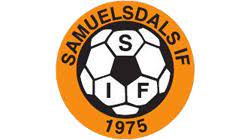 Föräldramöte Samuelsdals IF P14Fotboll
Agenda
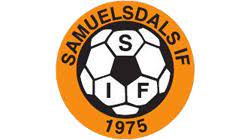 Presentation nya ledare, Daniel, Alex pappa är ny ledare för i år, välkommen Daniel
Hur leder vi laget? Beteende och hur man är mot varandra, Fairplay är högt prioriterat. 
     - Vi kommer återkoppla till er föräldrar om något avviker eller vi har sagt till på skarpen.
Hur är vi vid sidan av planen, publik, ni föräldrar är viktiga
Träningar, torsdagar 17-18:30 Samuelsdals IP
       - Varför bara en ggn i veckan?
          Enligt SVFF riktlinjer är det en gång i veckan som är förslaget, vi satsar på mer matcher i stället. 
Matcher Tigerligan, det är många matcher i år. 
     - Vi har i år anmält 2 lag.
     - Man blir kallad match per match, helt beroende på hur man tränat och om det blir ev återbud
     - Vi kommer att spela med 8 plus MV varje match, mycket speltid ger framgång.
     - Ibland får man spela 2 matcher per helg, ibland står man över. Målet är 1 match per helg
      - Hur åker vi till matcherna, samåkning, vänta tills alla är på plats?? Man samlas på respektive plats, har   
         man behov av skjuts hör man av sig
Fikaförsäljning
        - Försäljning fika vid våra hemmamatcher
        - Kioskansvarig, Anna Islén, mamma till Axel kommer att vara kioskanvarig från vårat lag. Mer i information
          om detta kommer separat
- Vi tänker samma upplägg som förra året, när man blir kallad till match kallas man till kiosktjänst. 
         - Nytt i år är att det finns vatten bredvid kiosken, så enbart fika bröd skall fixas, resten finns redan på plats.
         - Bjuder motståndarna på fika efter avslutad match.
Laget appen, tacksam om ni lägger in telefonnummer om vi behöver nå er på något vis..
Kallar till träningar och matcher
       - Vi kommer att kalla till träningar och matcher, och en obesvarad kallelse till match är lika med ett nej
       - Svara gärna på kallelsen så fort som möjligt, så vi i hinner med att kalla någon annan
Profilkläder https://www.stadium.se/foreningar/1549945
Övriga frågor
  - Vi tog upp gällande mellanmål eller mat, att man stoppar i sina barn något både innan träning och match
     för att minska bensinstoppen. Även att man tar med så man kan mata i dom i paus.